1ers Repères Retraite: La retraite des non salariés agricoles (NSA)
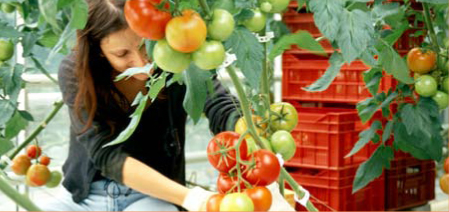 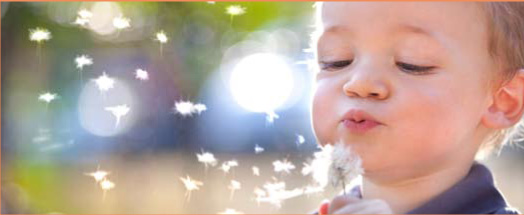 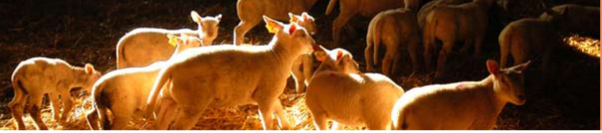 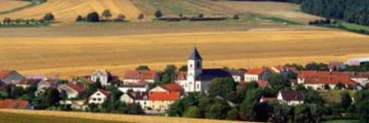 Sommaire
Données démographiques et sociales 
Spécificités du régime de retraite agricole 
Qu’est ce qu’un non salarié agricole (NSA)? 
Périodes prises en compte pour le calcul de la retraite non salariée agricole 
 Périodes cotisées
 Versements pour la retraite
 Périodes assimilées
 Périodes reconnues équivalentes
2
1ers repères retraite - L.A
25/06/2015
Sommaire
Retraite NSA : âge, durée d’assurance, calcul, formalités
Majorations pour enfants
Majoration de durée d’assurance pour enfants (MAE ou MDAE)
Bonification pour enfants
Départs anticipés
Retraite par anticipation au titre des longues carrières
Retraite par anticipation au titre du handicap
Retraite au titre de la pénibilité
1ers repères retraite - L.A
25/06/2015
3
Sommaire
Maintien du taux plein d’office à l’âge légal (taux plein d’office)
Retraite au titre de l’inaptitude au travail
Assurés justifiant d’une IPP de 50%
Cessation d’activité et Cumul emploi retraite
Retraite complémentaire obligatoire (RCO)
Réversion et Allocation veuvage
ASPA
1ers repères retraite - L.A
4
25/06/2015
Régimes agricoles
La MSA : trois régimes de protection sociale
Le régime des salariés agricoles : un régime aligné (sur le régime général)
Le régime des non salariés agricoles : 
Un régime non aligné (avec des règles spécifiques)
Une réglementation « vieillesse » qui se rapproche de plus en plus de celle qui est applicable aux salariés
Le régime de retraite complémentaire obligatoire des NSA instauré en 2003
25/06/2015
1ers repères retraite - L.A
5
Régimes agricoles
La MSA est un réseau constitué de 35 caisses
4 CGSS
2 collectivités territoriales et 1 CSS de Mayotte
Une particularité : la MSA est un « guichet unique »
Elle gère l’ensemble des branches de la sécurité sociale, les AT, les MP et le recouvrement
Elle poursuit une politique d’action sanitaire et sociale adaptée aux populations vivant sur les territoires ruraux
Elle prend en charge la médecine du travail et mène des actions de prévention des risques professionnels
Elle participe à la mise en œuvre des nombreuses réformes législatives qui impactent ses adhérents
25/06/2015
1ers repères retraite - L.A
6
AUBE
HAUTE
MARNE
LOIRET
CHER
ALPES DU NORD
NORD
PAS
DE CALAIS
PICARDIE
HAUTE NORMANDIE
MARNE ARDENNES
MEUSE
COTES NORMANDES
BAS
RHIN
ILE
DE
FRANCE
LORRAINE
ALSACE
ARMORIQUE
SUD CHAMPAGNE
MAYENNE ORNE SARTHE
BEAUCE
CŒUR
HAUT
RHIN
PORTES DE BRETAGNE
LOIRE
ATLANTIQUE
MAINE
ET
LOIRE
FRANCHE COMTE
DE 

LOIRE
BERRY TOURAINE
BOURGOGNE
VENDEE
DEUX SEVRES
VIENNE
HAUTE
SAVOIE
AIN
CREUSE
CREUSE
RHONE / AIN
LIMOUSIN
AUVERGNE
CHARENTES
SAVOIE
LOIRE
ISERE
DORDOGNE
ARDECHE
DROME
GIRONDE
LOT ET GARONNE
ALPES VAUCLUSE
MIDI PYRENEES NORD
LANGUEDOC
SUD AQUITAINE
PROVENCE AZUR/VAR
MIDI PYRENEES SUD
CORSE
1ers repères retraite - L.A
GRAND SUD
25/06/2015
7
Données démographiques et sociales
Actifs et retraités non-salariés et salariés
La MSA : 5.984.908 ressortissants à mi-2014 
1.203.232 actifs au 01/01/2014 dont: 
513.940 actifs NSA 
689.292 actifs SA
4.020.868 retraités au 31/12/2014 dont: 
1.517.398 retraités NSA 
2.503.470 retraités SA
729.967 bénéficiaires de la RCO au 31/12/2014
3.273.297 personnes protégées en maladie à mi-2014
1.485.166 non salariés
1.788.131 salariés
1ers repères retraite - L.A
25/06/2015
9
Bénéficiaires d’un avantage de retraite : le nombre de bénéficiaires par cotisant
Rapport cotisants/bénéficiaires retraite en 2012 (Métropole)
Régime retraite des non-salariés agricoles
     Un cotisant cotise pour 2,7 retraités de droit direct âgés de 65 ans et plus

Régime retraite des salariés agricoles
     Un cotisant cotise pour 2,4 retraités droit direct âgés de 65 ans et plus
1ers repères retraite - L.A
25/06/2015
10
Répartition des chefs d’exploitation agricole selon le sexe par tranche d’âge
En 2013
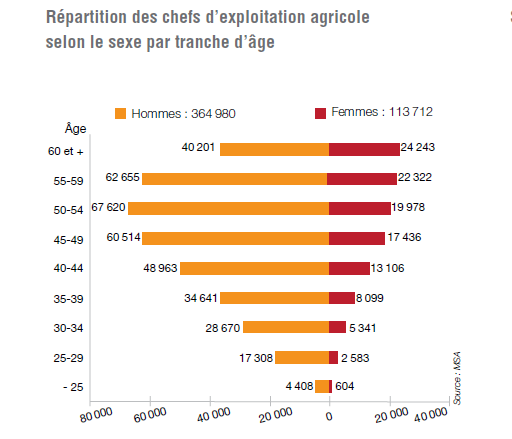 25/06/2015
1ers repères retraite - L.A
11
Superficie moyenne par exploitant de 2006 à 2013
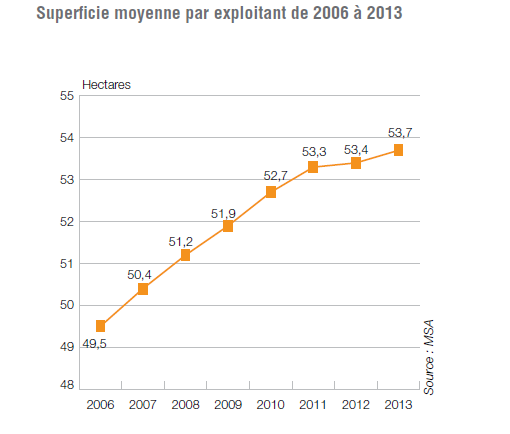 1ers repères retraite - L.A
25/06/2015    12
Bénéficiaires d‘un avantage de retraite :la retraite complémentaire obligatoire
La retraite complémentaire obligatoire (RCO)
existe depuis 2003 pour les non-salariés agricoles
507 663 bénéficiaires de la RCO au 31décembre 2013, dont :
431 669 bénéficiaires de droits personnels gratuits ou cotisés
63 641 bénéficiaires au titre de la réversion
12 353 bénéficiaires d’un droit personnel et d’une retraite de réversion
1ers repères retraite - L.A
13
25/06/2015
Attributions d’avantage de retraite de 2007 à 2013
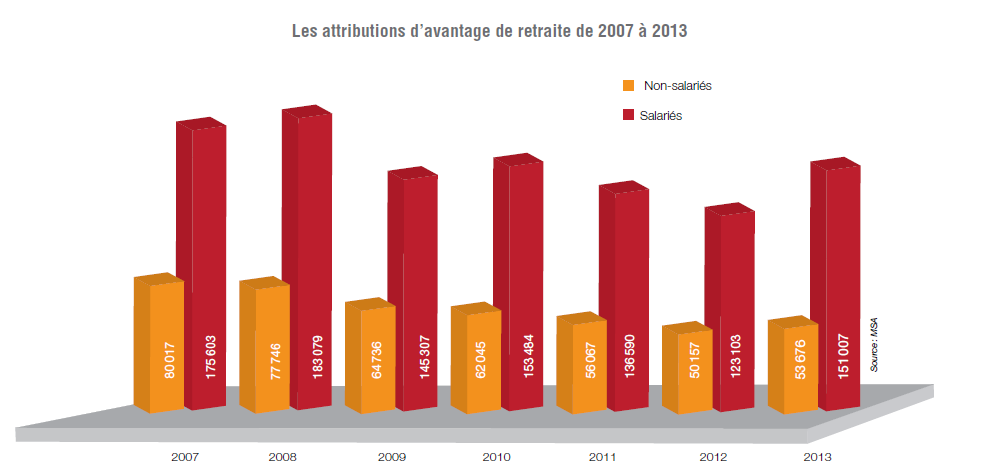 Source : MSA
1ers repères retraite - L.A
25/06/2015         14
[Speaker Notes: Mise à jour réalisations 2004 pour les SA, 2005 pour les NSA]
Eléments démographiques et financiers de l'ensemble des retraités au 31 décembre 2014
Au 31 décembre 2014, en France métropolitaine, 1,5 million de retraités relèvent du régime de base des non-salariés agricoles
 La pension annuelle moyenne de base des assurés anciens chefs d’exploitation à carrière complète NSA est de 8 847 euros, en hausse de + 0,7 % en un an
 La loi garantissant l’avenir et la justice du système de retraites, du 20 janvier 2014, impacte fortement la population des bénéficiaires de la retraite complémentaire obligatoire (RCO), suite à l’attribution de points gratuits à des retraités non titulaires auparavant de la RCO 
Fin décembre 2014, 729 967 personnes en sont bénéficiaires, soit 43,8 % de plus qu’un an plus tôt
 La deuxième conséquence de la mesure législative 2014 a été la nette amélioration du montant des retraites. Les retraités devenus titulaires de la RCO suite à la mesure 2014 perçoivent une retraite moyenne annuelle de 7 737 euros bruts, en progression de + 4,9 % en un an
Source : MSA
25/06/2015   15
1ers repères retraite - L.A
[Speaker Notes: Mise à jour réalisations 2004]
Projections démographiques :combien de liquidations de retraites (droits propres et réversion) aux régimes agricoles demain ?
* Y compris le versement forfaitaire unique
1ers repères retraite - L.A
25/06/2015         16
Qu’est ce qu’un non salarié agricole?
Le régime des Non Salariés Agricoles (NSA) est constitué des :

Chefs d’exploitation ou d’entreprise agricole

Collaborateurs d’exploitation ou d’entreprise agricole

Aides familiaux
17
1ers repères retraite - L.A
25/06/2015
Qu’est ce qu’un non salarié agricole?
Le chef d’exploitation ou d’entreprise agricole : définition et assujettissement
Il s’agit de toute personne physique ou morale qui assure la direction d’une exploitation ou entreprise dont l’importance est au moins égale ou équivalente à une surface minimale d’assujettissement (SMA) définie pour chaque département
Si l’appréciation par rapport à la SMA ne peut être effectuée, appréciation par rapport à un temps de travail (1200 heures)
Nouveauté issue de la loi d’avenir pour l’agriculture : Si l’appréciation de l’activité ne peut se faire ni par rapport à la SMA ni par rapport à un temps de travail, le critère retenu est le revenu professionnel (800 SMIC = 7 688 euros par an au 1er janvier 2015)
25/06/2015
18
1ers repères retraite - L.A
Qu’est ce qu’un non salarié agricole?
Le chef d’exploitation ou d’entreprise agricole, ses cotisations
Il est responsable du paiement de toutes les cotisations :
De ses cotisations personnelles
Des cotisations de son collaborateur et/ou de ses aides familiaux
Particularité : le principe d’annualité des cotisations : 
Dès lors que le chef est en activité au 1er janvier d’une année « n », les cotisations sont dues pour l’année 
Parallèlement, les droits « vieillesse » sont validés pour l’année
19
1ers repères retraite - L.A
25/06/2015
Qu’est ce qu’un non salarié agricole?
Le chef d’exploitation ou d’entreprise agricole, ses cotisations:  
Les cotisations dues par le chef d’exploitation ou d’entreprise pour son compte lorsqu’il exerce son activité à titre exclusif ou principal sont les suivantes :
Cotisation d’Assurance Vieillesse Individuelle (AVI) :  cette cotisation ouvre droit à la retraite forfaitaire qui s’exprime en trimestres
Cotisation d’Assurance Vieillesse Agricole (AVA) : cette cotisation ouvre droit à la retraite proportionnelle qui s’exprime en points
Cotisation de Retraite Complémentaire Obligatoire (RCO) : cette cotisation ouvre droit à une retraite complémentaire qui s’exprime en points
1ers repères retraite - L.A
25/06/2015
20
Qu’est ce qu’un non salarié agricole?
Le collaborateur d’exploitation ou d’entreprise agricole : définition et évolution de ce statut
Deux conditions permettent de s’ouvrir le droit à ce statut : 
Être marié, vivre en concubinage, ou être partenaire de PACS avec le chef d’exploitation ou d’entreprise agricole
Exercer une activité habituelle et régulière sur l’exploitation ou au sein de l’entreprise agricole
Évolution du statut de conjoint de chef d’exploitation ou d’entreprise agricole
Le statut de conjoint participant aux travaux
La création du statut de conjoint collaborateur en 1999
L’extension aux concubins et aux partenaires de PACS en 2006
L’obligation d’opter pour l’un des statuts suivants depuis 2006 : salarié, collaborateur, chef d’exploitation
La suppression du statut de conjoint participant aux travaux à compter du 1er janvier 2009
1ers repères retraite - L.A
21
1ers repères retraite - L.A
25/06/2015
Qu’est ce qu’un non salarié agricole?
Le collaborateur d’exploitation ou d’entreprise agricole, ses cotisations:
Elles sont dues pour lui par le chef d’exploitation ou d’entreprise agricole
Les cotisations dues sont les suivantes :
Cotisation d’AVI :  cette cotisation ouvre droit à la retraite forfaitaire
Cotisation d’AVA : cette cotisation ouvre droit à la retraite proportionnelle. Concerne les conjoints collaborateurs depuis le 1er janvier 2000 dès lors qu’il ont opté pour ce statut
Cotisation de RCO : cette cotisation ouvre droit à une retraite complémentaire qui s’exprime en points. Concerne aussi les collaborateurs depuis le 1er janvier 2011
1ers repères retraite - L.A
25/06/2015
22
Qu’est qu’un non salarié agricole?
L’aide familial : définition et évolution de ce statut
Définition actuelle : 
Il s’agit de l’ascendant et, à partir de 16 ans, du descendant, frère, sœur ou allié au même degré du chef d’exploitation ou d’entreprise agricole, ou de son conjoint, vivant sur l’exploitation ou l’entreprise et participant de façon habituelle et régulière à sa mise en valeur, sans y avoir la qualité de salarié 
Depuis mai 2005, cette qualité ne peut être conservée plus de 5 ans
Évolution du statut : L’âge permettant d’obtenir le statut d’aide familial : 
21 ans, puis 18 ans depuis le 01/01/1976 (âge de l’abaissement de la majorité) 
Puis enfin 16 ans (fin de l’obligation scolaire) depuis la réforme 2003
25/06/2015
23
1ers repères retraite - L.A
Qu’est ce qu’un non salarié agricole?
L’aide familial : ses cotisations
Elles sont dues pour lui par le chef d’exploitation ou d’entreprise agricole
Les cotisations dues sont les suivantes :
Cotisation d’AVI :  cette cotisation ouvre droit à la retraite forfaitaire
Cotisation d’AVA : cette cotisation ouvre droit à la retraite proportionnelle. Concerne les aides familiaux depuis le 1er janvier 1994
Cotisation de RCO : cette cotisation ouvre droit à une retraite complémentaire qui s’exprime en points. Concerne les aides familiaux depuis le 1er janvier 2011
25/06/2015
24
1ers repères retraite - L.A
Qu’est ce qu’un non salarié agricole?
Les cotisants solidaires
Les personnes concernées : 
 Les personnes mettant en valeur une exploitation d’une importance au moins égale au 1/4 de la SMA
ou
 Les personnes exerçant un temps de travail compris entre 150 et 1 200 heures par an
et
Ayant un revenu professionnel inférieur à 800 SMIC (nouveauté issue de la loi d’avenir pour l’agriculture)
Cotisations due à raison d’un acte d’exploitation procurant des revenus professionnels
Cotisation de solidarité non génératrice de droits retraite
25
1ers repères retraite - L.A
25/06/2015
Qu’est ce qu’un non salarié agricole?
Les pluriactifs : non salarié agricole et salarié
Si activité non salariée agricole à titre principal et activité salariée à titre secondaire : affiliation aux deux régimes de retraite
Si activité salariée à titre principal et activité non salariée agricole à titre secondaire : affiliation aux deux régimes de retraite mais seule la cotisation d’AVA est due
Dans les deux cas, affiliation au régime de RCO
Les pluriactifs : non salarié agricole et non salarié non agricole
Affiliation au seul régime de l’activité principale
Exception : les autoentrepreneurs
25/06/2015
26
1ers repères retraite - L.A
Périodes prises en compte pour le calcul de la retraite non salariée agricole
Périodes cotisées
Les périodes cotisées
Les périodes d’activité non salariées agricoles ayant donné lieu à cotisations à compter du 1er juillet 1952
Les périodes de cotisations à l’assurance volontaire vieillesse
Les périodes correspondant à des régularisations a posteriori de cotisations non salariées agricoles arriérées :
 Cotisations non prescrites pour les chefs d'exploitation ou d'entreprise agricole 
- Cotisations prescrites et régularisées par les conjoints participant aux travaux, les collaborateurs d'exploitation ou d'entreprise agricole et les aides familiaux
28
1ers repères retraite - L.A
25/06/2015
Périodes cotisées
Validation des périodes d’activité NSA 
 A compter d’un âge minimum :
En principe, une personne qui exerce une activité non salariée agricole ne peut être affiliée et verser des cotisations qu’à compter du 1er janvier de l’année suivant celle au cours de laquelle elle a atteint :
 21 ans jusqu'au 31 décembre1975 
 18 ans depuis le 1er janvier 1976 
 16 ans depuis le 1er janvier 2004
25/06/2015
29
1ers repères retraite - L.A
Versements pour la retraite
Les périodes de versements pour la retraite au titre des périodes d'études supérieures

Depuis le 1er janvier 2004, les non salariés agricoles bénéficient de la faculté de versement de cotisations au titre de leurs périodes d'études supérieures
Du fait du principe d’annualité, il n’y a pas de versement de cotisations au titre des années incomplètes 
Ce versement ne peut concerner que 12 trimestres
Le montant du versement pour la retraite varie en fonction de l’âge, des revenus et de l’option choisie par l’assuré
L’assuré choisit entre deux options, il peut effectuer un versement pour la retraite soit pour le taux seul, soit pour le taux et la proratisation
25/06/2015
30
1ers repères retraite - L.A
Versements pour la retraite
Les versement pour la retraite au titre des périodes accomplies en qualité d'aide familial mineur
Jusqu'au 1er janvier 2004, seuls les aides familiaux qui avaient atteint l'âge légal d'affiliation pouvaient cotiser au régime vieillesse des non salariés agricoles
La loi portant réforme des retraites de 2003 a créé la possibilité de racheter les périodes d'activité accomplies en qualité d‘aide familial mineur, soit la période comprise entre la fin de l'obligation scolaire et l'âge légal d'affiliation au régime des non salariés agricoles
Les personnes concernées doivent avoir eu :
 La qualité d‘aide familial après l'âge de la scolarité et avant l'âge d'assujettissement au régime obligatoire
 Avoir eu la qualité d‘aide familial au regard du lien de famille ou d'alliance avec le chef d’exploitation ou son collaborateur
 Avoir exercé leur activité sur l'exploitation de manière habituelle et régulière sans avoir été scolarisé durant l'activité et sans avoir exercé d'activité relevant d'un autre régime obligatoire de base
25/06/2015
31
1ers repères retraite - L.A
Versements pour la retraite
Le montant d’un versement pour la retraite au titre des années d’aide familial mineur varie en fonction de l’âge, des revenus et de l’option choisie
	L’assuré a le choix entre deux options :
Soit le rachat est pris en compte pour l'ouverture du droit et le calcul des pensions de vieillesse au titre de l’ensemble des régimes de base légalement obligatoires
	Coût : 100% du rachat « études supérieures »

Soit le rachat est pris en compte pour l'ouverture et le calcul des pensions de vieillesse au titre des seuls régimes agricoles 
	Coût : 15% du rachat « études supérieures »
25/06/2015
32
1ers repères retraite - L.A
Versements pour la retraite
Les rachats au titre des périodes accomplies en qualité de conjoint participant avant 1999
Les années effectuée en qualité de conjoint participant avant 1999 peuvent être rachetées. En effet, ces dernières n’ont été validées qu’au titre de la retraite forfaitaire. Un rachat permet l’attribution de points de retraite proportionnelle 
Le nombre d’années potentiellement rachetable avant 1999 dépend du nombre d’années effectuées en qualité de collaborateur ou chef d’exploitation ou d’entreprise agricole à compter de 2000
Le coût de ce rachat dépend de l’âge et des revenus de l’assuré
Le barème annuel correspond à 15% du barème des versements pour la retraite au titre des études supérieures
25/06/2015
33
1ers repères retraite - L.A
Périodes assimilées
Les périodes assimilées
Les périodes d'interruption d'activité résultant de maladie ou d’infirmité graves empêchant toute activité professionnelle
Les périodes de service national légal, de mobilisation
Les périodes de détention provisoire, sauf si elle s’impute sur la durée de la peine
Les périodes de perception de l'allocation de préretraite agricole
Les périodes correspondant à une majoration de durée d'assurance pour enfant
25/06/2015
34
1ers repères retraite - L.A
Périodes reconnues équivalentes
Les périodes reconnues équivalentes sont des périodes d'activité professionnelle NSA :
Accomplies de façon habituelle et régulière avant le 1er janvier 1976, dans une exploitation agricole ou assimilée, entre le 18ème et le 21ème  anniversaire des intéressés et n'ayant pas donné lieu au versement de cotisations 
Comprise entre le début d’activité NSA et le 31 décembre de l’année en question
Ces périodes sont prises en compte uniquement pour la durée d'assurance tous régimes confondus permettant l’ouverture du droit à retraite
25/06/2015
35
1ers repères retraite - L.A
Retraite NSA : âge, durée d’assurance, taux, calcul
Âge, durée d’assurance, taux, calcul, formalités
Âge, durée d’assurance, taux
Janvier 2015 – SCH/VG 37
25/06/2015        37
Age, durée d’assurance
Âge, durée d’assurance, taux:
25/06/2015        38
1ers repères retraite - L.A
Age légal et âge du taux plein
Âge légal de départ en retraite
L’âge légal de départ en retraite est identique à celui applicable aux régimes de salariés
Il est fixé à 62 ans à compter de la génération 55
Les assurés nés avant le 1er juillet 1951 ne sont pas concernés par le report de l’âge de départ même s’ils continuent à travailler après cette date

Les dispositifs dérogatoires à l’âge légal: 
La retraite par anticipation au titre des longues carrières (à partir de 56 ans)
La retraite par anticipation au titre d’un handicap (à partir de 55 ans)
La retraite au titre de la pénibilité (à partir de 60 ans)
39
25/06/2015
1ers repères retraite - L.A
Age légal et âge du taux plein
L’âge du taux plein
L’âge permettant d’obtenir le taux plein est identique à celui applicable aux régimes de salariés
Il est fixé à 67 ans à compter de la génération 55

Le taux plein à compter de l’âge légal d’ouverture des droits à retraite
Retraite au titre de l’inaptitude
Les assurés handicapés (Assurés justifiant d’une IPP de 50%)

Le maintien du taux plein à 65 ans
Les aidants familiaux
Les assurés ayant apporté une aide effective à leur enfant handicapé
Les assurés ayant interrompu leur activité pour se consacrer à l’éducation de leurs enfants
25/06/2015
40
1ers repères retraite - L.A
Age légal et âge du taux plein
La durée d’assurance
La durée d’assurance nécessaire est identique à celle applicable aux régimes de salariés
Elle est fixée par génération et comprise entre 162 et 172 trimestres
La loi garantissant l’avenir et la justice du système de retraites (janvier 2014) a déterminé les durées d’assurance applicables jusqu’à la génération 1973
1ers repères retraite - L.A
25/06/2015         41
Calcul de la retraite
Le calcul de la pension non salariée agricole se fait sur l’ensemble de la carrière
La retraite est composée de trois éléments :
Une retraite forfaitaire (RF)
Une retraite proportionnelle (RP)
Une retraite complémentaire obligatoire (RCO)
25/06/2015
42
1ers repères retraite - L.A
Calcul de la retraite
La retraite forfaitaire (RF)
La retraite forfaitaire intégrale est égale à l’AVTS* soit, depuis le 01/04/2013  3 359,80 € annuel
*Allocation aux vieux travailleurs salariés 
 La RF se calcule de la façon suivante:
25/06/2015         43
1ers repères retraite - L.A
Calcul de la retraite
La retraite proportionnelle (RP)
Le nombre de points acquis est fonction: 
Du statut (chef d’exploitation, collaborateur, aide familial), 
Et, pour les chefs d’exploitation, des revenus professionnels
La valeur annuelle du point de RP est, depuis le 01/04/2013, de 3,948 €

La RP se calcule de la façon suivante:
Le nombre de points acquis est fonction du statut (chef d’exploitation, collaborateur, aide familial) et, pour les chefs, des revenus professionnels
25/06/2015     44
1ers repères retraite - L.A
Calcul de la retraite
La majoration des petites retraites agricoles
Mise en place au 1er janvier 2009 pour porter les pensions agricoles à un minimum 
Conditions:
Justifier du « taux plein » au régime des non salariés agricoles
Condition de subsidiarité : avoir fait liquider tous ses droits à retraite de base et complémentaires, y compris les avantages de réversion

Calcul de la Pension Majorée de Référence (PMR)  différent selon la qualité de l’assuré 
Deux montants minimums sont prévus :
PMR 1  (681,20 € par mois au 1er avril 2013) pour une carrière complète de chef 
PMR 2 (541,30 € par mois au 1er avril 2013) pour une carrière complète de collaborateur ou d’aide familial
25/06/2015
45
1ers repères retraite - L.A
Calcul de la retraite NSA
La minoration de la retraite (décote)
Si liquidation des droits avant l’âge du taux plein et durée taux plein non atteinte: application d’un coefficient de minoration de1,25% par trimestre manquant sur le montant total de la retraite de base NSA (RF et RP)
Comparaison entre le nombre de trimestres manquant soit entre l’âge atteint à la date d’effet de la pension et l’âge du taux plein, soit entre le nombre de trimestres d’assurance manquants et la durée nécessaire pour atteindre une retraite non minorée. La minoration est égale au plus petit nombre obtenu multiplié par le coefficient
46
25/06/2015
1ers repères retraite - L.A
Calcul de la retraite
La surcote
Avoir dépassé l’âge légal de départ à la retraite
Continuer à travailler 
Avoir totalisé le nombre de trimestres exigé pour une retraite à taux plein 
Pour chaque trimestre supplémentaire accompli à compter du 1er janvier 2009, la majoration est égale à 1,25%
1ers repères retraite - L.A
25/06/2015
47
Calcul de la retraite
Remarque : 
La revalorisation annuelle des prestations de vieillesse
Les avantages de vieillesse sont revalorisés au 1er octobre de chaque année

Exception : l’ASPA et les avantages de l’ordonnance de 2004 (allocation du FSV …) sont revalorisés au 1er avril de chaque année
25/06/2015
1ers repères retraite - L.A
48
Formalités
Formalités

La MSA compétente pour liquider une pension de retraite est celle du lieu de résidence (Avant 2014 : caisse du paiement des cotisations)

La demande de retraite s’effectue au moyen de l’imprimé de demande unique de retraite personnel (DUR) commun à plusieurs régimes (Régime agricole, Régime général, Régime social des indépendants)
25/06/2015
49
1ers repères retraite - L.A
Départs anticipés
Retraite anticipée au titre des longues carrières
Le dispositif de retraite anticipée pour longue carrière a été créé en 2003, puis modifié en 2010 et 2012
Cette retraite offre la possibilité d’un départ au taux plein à 60 ans voire avant 60 ans
Pour en bénéficier, il faut:
Avoir atteint un certain âge et
Justifier d’une durée totale d’assurance minimale, tous régimes de base confondus, sur l’ensemble de la carrière (longue carrière) et
Justifier d’une durée d’assurance minimale en début de carrière soit avant le 31/12 du 20ème anniversaire
1ers repères retraite - L.A
25/06/2015
51
Retraite anticipée au titre des longues carrières
La condition liée au début d’activité :
Avoir débuté son activité avant l’âge de 16, 17, ou 20 ans
La durée d’assurance en début de carrière doit comporter au moins 4 ou 5 trimestres validés à la fin de l’année civile du 16ème, 17ème, ou 20ème anniversaire :
4 trimestres si l’activité exercée est non salariée agricole 
5 trimestres si l’activité est exercée dans un autre régime
La condition liée à la durée d'assurance cotisée 
La durée cotisée dépend de l’année de naissance et de l’âge de départ à la retraite anticipée
Il est retenu :
Toutes les périodes ayant donné lieu à cotisations à la charge de l’assuré
25/06/2015
52
1ers repères retraite - L.A
Retraite anticipée au titre des longues carrières
La réforme 2014 élargie les trimestres « assimilés » pris en compte dans la durée cotisée
25/06/2015
1ers repères retraite - L.A
53
Retraite anticipée au titre des longues carrières
Le cumul emploi retraite dans le cadre des retraites par anticipation
Les bénéficiaires d’une retraite anticipée peuvent cumuler leur retraite avec une activité professionnelle dans les conditions suivantes :
Entre l’âge de départ en retraite anticipée et l’âge légal de départ à la retraite selon leur génération (ou l’âge auquel ils rempliront les conditions du cumul total) : 
Pas de cumul emploi retraite
Possibilité de conserver une parcelle dite de « subsistance »
A compter de l’âge légal de départ à la retraite selon leur génération :
Cumul total sous conditions
54
1ers repères retraite - L.A
25/06/2015
La retraite anticipée au titre du handicap
La retraite au titre du handicap au taux plein à partir de 55 ans sous réserve de remplir trois conditions 
Quelles conditions ?
Justifier d’une durée totale d’assurance 
Justifier d’une certaine durée d’assurance cotisée
Justifier pendant les durées d’assurance exigées d’un taux d’incapacité d’au moins 50 % ou d’un handicap de niveau comparable ou de la reconnaissance de la qualité de travailleur handicapé
25/06/2015
1ers repères retraite - L.A
55
Retraite au titre de la pénibilité
Avoir au moins 60 ans
Avoir un taux d'incapacité d’au moins 10% reconnu au titre d’une maladie professionnelle ou d’un accident du travail (hors trajet)
Taux plein quelle que soit la durée d’assurance
L’incapacité permanente est au moins égale à 20% (dont 10% au titre d’une même pathologie)
Au titre d’une maladie professionnelle: la retraite pour pénibilité peut être attribuée sans autre condition
Au titre d’un accident du travail hors trajet: l’accident du travail doit avoir entraîné des lésions identiques à celles indemnisées au titre d’une maladie professionnelle. La retraite au titre de la pénibilité est donc subordonnée à un avis médical sur l’identité des lésions
25/06/2015
56
1ers repères retraite - L.A
Retraite au titre de la pénibilité
L’incapacité permanente est comprise entre 10% et 19% (dont 10% au titre d’une même pathologie)
2 conditions :
Avoir été exposé pendant au moins 17 ans à un ou plusieurs facteurs de risques professionnels (dès lors que l'assuré a validé par des cotisations à sa charge, au moins 68 trimestres) 
Il doit être établi que l'incapacité permanente est directement liée à cette exposition à des facteurs de risques professionnels pour les AT
25/06/2015
1ers repères retraite - L.A
57
Retraite à taux plein d’office
La retraite au titre de l’inaptitude au travail ou d’une incapacité permanente partielle (IPP) est acquise sous condition:
De présenter une inaptitude définitive de travail de 50% 
De présenter une incapacité permanente partielle de 50%

Elle permet d'obtenir une retraite à taux plein dès l’âge légal d’ouverture des droits à la retraite quel que soit le nombre de trimestres
25/06/2015
58
1ers repères retraite - L.A
Avantages liés aux enfants
Avantages liés aux enfants
Il existe: 
Les majorations de durée d’assurance pour enfants
 Les personnes ayant eu ou ayant adopté un ou plusieurs enfants peuvent bénéficier d’une majoration de durée d’assurance (MDAE)
Pour les assurés dont la retraite prend effet à compter du   1er avril 2010, la MDAE attribuée pour chaque enfant se décompose en trois éléments
Les majorations pour enfants appelées également « bonifications »
60
1ers repères retraite - L.A
25/06/2015
Majoration de durée d’assurance pour enfants
La MDAE « maternité » 
4 trimestres pour chaque enfant
réservée aux femmes au titre de l’incidence de la grossesse et de l’accouchement sur la vie professionnelle
Une MDAE « éducation » 
4 trimestres pour chaque enfant
attribuée au père ou à la mère au titre de l’éducation de l’enfant mineur pendant les 4 années suivant sa naissance ou la date de son adoption
Une MDAE « adoption » 
4 trimestres pour chaque enfant adopté
attribuée au père ou à la mère (s’ils figurent sur l’acte ou le jugement d’adoption) au titre de l’incidence sur leur vie professionnelle de l’accueil de l’enfant et des démarches préalables à celui-ci
25/06/2015
61
1ers repères retraite - L.A
Majoration de durée d’assurance pour enfants
Les principales conditions d’application de la MDAE attribuée au titre de l’éducation et de la MDAE accordée au titre de l’adoption sont différentes selon que la date de naissance ou d’adoption de l’enfant est ou non antérieure au 1er janvier 2010
Pour les enfants nés ou adoptés avant le 1er janvier 2010, les majorations sont attribuées à la mère sauf si, dans un délai d'un an à compter de la publication de la LFSS pour 2010, le père de l'enfant a apporté la preuve, auprès de la caisse d’assurance vieillesse, qu'il a élevé seul l'enfant
Pour les enfants nés ou adoptés à partir du 1er janvier 2010, les parents disposent d’un délai de six mois à compter du quatrième anniversaire de l’enfant ou de son adoption pour indiquer à la caisse d’assurance vieillesse la répartition des quatre trimestres
1ers repères retraite - L.A
62
25/06/2015
Majoration de durée d’assurance pour enfants
Pour les NSA, le calcul de la MAE se fait de la façon suivante : 
Attribution de trimestres au titre de la retraite forfaitaire (RF)
Attribution de points au titre de la retraite proportionnelle (RP) : chaque trimestre supplémentaire accordée au titre de la retraite forfaitaire ouvre droit à un nombre de points correspondant au quart de celui de la dernière année d'assurance
25/06/2015
63
1ers repères retraite - L.A
La majoration enfant
La majoration enfant est aussi appelé « bonification enfant » 
Si l’assuré a eu ou élevé au moins 3 enfants, pendant au moins 9 ans avant leur 16ème anniversaire 
Il bénéficie d'une majoration du montant de sa retraite de 10 % du montant de la retraite 
Cette majoration concerne aussi bien les hommes que les femmes
1ers repères retraite - L.A
25/06/2015
64
Cessation d’activité et Cumul emploi retraite
Cessation d’activité
Pour les assurés qui bénéficient d’une première pension à compter du 1er janvier 2015 :
Toutes les activités doivent être cessées pour pouvoir prétendre à une pension de retraite
Une activité reprise ou poursuivie n’est plus génératrice de droits
Exception : les NSA qui peuvent bénéficier du dispositif de cumul emploi retraite n’ont pas l’obligation de cesser leur activité NSA
25/06/2015
66
1ers repères retraite - L.A
Cumul emploi retraite
Les NSA ont la possibilité de poursuivre ou de reprendre une activité NSA, sans limite de revenus si et seulement si: 
L’ activité NSA reprise ou entreprise est une activité en tant que chef d’exploitation ou d’entreprise agricole et assujettie par rapport :
A un temps de travail
Ou à un coefficient d’équivalence à la SMA (surface minimale d’assujettissement) pour les productions hors sol
Avoir l'âge légal de la retraite et justifier d’une carrière complète (durée d’assurance nécessaire pour le taux plein) ou avoir atteint l’âge du taux plein (quel que soit la durée d’assurance et l’âge de liquidation de la pension) 
Avoir fait liquider l’ensemble des pensions auprès des régimes de retraite obligatoires, français et étrangers, ainsi que dans les régimes des organisations internationales
Si l’assuré reprend ou poursuit une activité en qualité de collaborateur ou d’aide familial, seules les deux dernières conditions sont requises
25/06/2015             67
1ers repères retraite - L. A
Cumul emploi retraite
Pour les non salariés agricoles assujettis par rapport à la SMA, possibilité de conserver une parcelle dite de « subsistance » égale au maximum au 2/5ème de la SMA
Le cumul d’une pension de retraite non salariée agricole et d’une activité autre régime
	Les non salariés agricoles ont la possibilité de poursuivre, reprendre, entreprendre, sans limitation de revenus, une activité :
non salariée non agricole
salariée, y compris sur leur ancienne exploitation
25/06/2015
68
1ers repères retraite - L.A
Cumul emploi retraite
Les dérogations antérieures au 1er janvier 2009 sont maintenues. En qualité de chef d'exploitation, il peut donc :
Conserver une superficie autorisée, fixée au maximum à 1/5ème de la SMI  
Donner un coup de main occasionnel (sauf s’il est préretraité) 
Cette aide ne doit pas dépasser les 10 à 15 heures maximum par semaine 
En revanche si la transmission de l'exploitation est hors du cadre familial, il doit obligatoirement avoir conservé cette parcelle. Dans cette situation, le coup de main est alors considéré comme de l'entraide qui impose un échange réciproque de services accessoires et gratuits entre le retraité et le nouvel exploitant
69
1ers repères retraite - L.A
25/06/2015
Cumul emploi retraite
Obtenir une autorisation de poursuite d’activité, accordée par le préfet, en cas d’impossibilité de cession des terres dans les conditions normales du marché, ou pour des motifs indépendants de sa volonté ainsi que pour des motifs juridiques  
Bénéficier d’un délai de 2 mois au-delà de la date d'effet de la retraite pour cesser son activité non salariée agricole 
Avoir une activité commerciale : 
D’hébergement en milieu rural réalisée avec des biens patrimoniaux  
De tourisme rural 
Exercer une activité salariée ou non salariée non agricole sans limite de revenus
70
1ers repères retraite - L.A
25/06/2015
Cumul emploi retraite NSA/SA
1ers repères retraite - L.A
71
25/06/2015
Retraite complémentaire obligatoire (RCO)
RCO
Le régime de RCO a été construit en deux temps :
En 2002, création d’un régime de retraite complémentaire obligatoire en faveur des chefs d’exploitation ou d’entreprise agricole
En 2011, extension de ce régime aux collaborateurs d’exploitation ou d’entreprise agricole et aux aides familiaux
En 2014, la réforme prévoit :
 L’attribution de droits gratuits de RCO aux collaborateurs d’exploitation ou d’entreprise agricole, aux aides familiaux, ainsi qu’aux chefs ayant moins de 17,5 années d’activité en cette qualité  
L’intégration des points gratuits de RCO dans tous les cas de réversion de la RCO 
Et crée un complément différentiel (RCO) qui permettra de porter, à terme, le montant de la retraite des chefs d’exploitation ayant effectué une carrière complète au niveau de 73% du SMIC au 1er janvier 2015, 74% au 1er janvier 2016 et 75% au 1er janvier 2017
73
1ers repères retraite - L.A
25/06/2015
RCO
Le régime de RCO en faveur des chefs d’exploitation ou d’entreprise agricole
Sont affiliés au régime de RCO depuis 2003:
 Les chefs à titre exclusif, principal ou secondaire, en activité au 1er janvier 2003 ou postérieurement
 Les anciens chefs préretraités
 Les titulaires d’une pension d’invalidité AAEXA ou d’une rente d’invalidité ATEXA
Les personnes relevant du régime de l’assurance volontaire vieillesse
La cotisation de RCO est assise sur une assiette :
 Constituée de l’ensemble des revenus professionnels
 Sans pouvoir être inférieure à une assiette minimum
25/06/2015
74
1ers repères retraite - L.A
RCO
Le régime de RCO en faveur des chefs d’exploitation ou d’entreprise agricole
Le nombre de points de RCO est proportionnel au montant de la cotisation versée
Le paiement d’une cotisation assise sur l’assiette minimum permet d’acquérir 100 points de retraite complémentaire
Le paiement d’une cotisation assise sur une assiette supérieure permet d’acquérir un nombre de points calculés comme suit :
1ers repères retraite - L.A                                                                                                                                                            25/06/2015         75
RCO
Les prestations attribuées au titre de la RCO au chef d’exploitation ou d’entreprise agricole sont de deux ordres :
Des droits gratuits, attribués sous condition de durée et de nature d’activité, aux chefs dont tout ou partie de la carrière est antérieure au 1er janvier 2003
Des droits acquis en contrepartie de cotisations à compter du 1er janvier 2003
1ers repères retraite - L.A
76
25/06/2015
RCO
Les droits gratuits
Le chef doit justifier à la date d’effet de sa retraite de base de :
La durée nécessaire, tous régimes confondus, pour bénéficier d’une retraite de base de non salarié agricole à taux plein
Dont 17,5 années de chef à titre exclusif ou principal
Une retraite de base liquidée à taux plein mais en l’absence d’une durée d’activité suffisante (inaptitude, âge du taux plein) ne permet pas l’obtention de ces droits gratuits à RCO
Le nombre annuel de points gratuits obtenu pour les périodes antérieures au 1er janvier 2003 est de 100
25/06/2015
77
1ers repères retraite - L.A
RCO
Le régime de RCO en faveur des collaborateurs d’exploitation ou d’entreprise agricole ou des aides familiaux
Sont affiliés au régime de RCO depuis le 1er janvier 2011 : 
Les collaborateurs d’exploitation ou d’entreprise agricole (conjoints, concubins, partenaires de PACS du chef d’exploitation ou d’entreprise agricole)
Les aides familiaux
La cotisation de RCO est assise sur une assiette minimum (1200 SMIC)
En contrepartie, attribution de 66 points par année d’activité en ces qualités
Les collaborateurs et les aides familiaux peuvent obtenir des points gratuits de RCO depuis le 1er février 2014
25/06/2015
78
1ers repères retraite - L.A
RCO
Les droits gratuits
Le collaborateur ou l’aide familial doit justifier à la date d’effet de sa retraite de base de :
La durée nécessaire, tous régimes confondus, pour bénéficier d’une retraite de base de NSA à taux plein
Dont 17,5 années accomplies en qualité de NSA (toutes qualités confondues)
Attribution de points gratuits dans la limite de 17 années
Le nombre annuel de points gratuits obtenu est de 66
25/06/2015
79
1ers repères retraite - L.A
RCO
La RCO du chef, du collaborateur ou de l’aide familial est réversible
La RCO est réversible à hauteur de 54% du nombre de points gratuits et cotisés acquis au jour du décès par le NSA
Les conditions permettant de bénéficier d’une telle réversion :
Justifier d’une durée de mariage de 2 ans sauf si un enfant est issu de ce mariage
Le conjoint survivant doit avoir atteint l’âge de 55 ans sauf si la pension du décédé n’a pas été liquidée à la date du décès
 Dans ce cas, si le conjoint survivant est invalide au moment du décès ou postérieurement, ou s’il a au moins deux enfants à charge au moment du décès, le bénéfice d’une réversion peut être accordé sans condition d’âge
25/06/2015
80
1ers repères retraite - L.A
RCO
La loi garantissant l’avenir et la justice du système de retraites a crée un complément différentiel (CD) de RCO à compter du 1er janvier 2015
Le but de ce complément de pension est que la pension de retraite d’un chef d’exploitation ou d’entreprise agricole ayant une carrière complète en cette qualité atteignent 75% du SMIC net agricole (soit environ 830 € au 1er janvier 2014) au moment de la liquidation de sa pension de retraite
Le service de ce CD se fera progressivement : 73% du SMIC en 2015, 74% en 2016, 75% en 2017
Les modalités de calcul sont définies par décret 
Ce complément s’exprimera en points de RCO et il sera réversible
25/06/2015
81
1ers repères retraite - L.A
Réversion et Allocation veuvage
Réversion
Le demandeur doit remplir les conditions:
Avoir au moins 55  ans
Etre marié
Avoir des ressources < au plafond
Le concubinage ou le PACS ne sont pas reconnus pour le droit à la retraite de réversion
La retraite de réversion est attribuée sans condition de nationalité ou de résidence 
Le montant:
   54% du montant du droit personnel du conjoint décédé si le conjoint survivant remplit la condition de ressources
   Sinon, le montant du DR est écrêté à due concurrence du         dépassement
25/06/2015
83
1ers repères retraite - L.A
Réversion
La majoration de pension de réversion
Les conditions:
Avoir l’âge du taux plein selon sa génération
Avoir fait valoir tous ses droits personnels et de réversion
Remplir la condition de ressources (plafond à 2 557,18 € par trimestre au 1er avril 2013)
Le montant:
11,1% du montant brut de la pension de réversion servie
Si dépassement plafond ressources, montant écrêté
84
1ers repères retraite - L.A
25/06/2015
Réversion
Ressources à retenir:
Il s’agit des ressources personnelles, ou des ressources du nouveau ménage (en cas de remariage, PACS, ou vie maritale)
Elles sont examinées sur une période de 3 mois avant le point de départ de la retraite de réversion
Si le conjoint survivant ne remplit pas la condition de ressources au cours de cette période, ses ressources sont examinées sur une période de 12 mois avant le point de départ de la retraite
25/06/2015
85
1ers repères retraite - L.A
Réversion
Condition de ressources pour l‘attribution et le service 
Si l’assuré vit seul, il s'agit de ses ressources personnelles
S’il est remarié(e), vit en concubinage ou a souscrit un PACS, il s'agit des ressources du ménage
Les revenus d’activité font l’objet d’un abattement de 30%
Plafonds de ressources 
Au 1er janvier 2015:
Personne seule : 4 997,20 € (mt trimestriel)
Personne remariée ou ayant une vie maritale (partenaires liés par un PACS ou concubins) : 7 995,52 € (mt trimestriel)
1ers repères retraite - L.A
25/06/2015
86
Réversion
Sont exclus : 
Les revenus d’activité, de remplacement et les avantages viagers du conjoint décédé
Les revenus des biens mobiliers et immobiliers acquis du conjoint décédé
Les avantages de réversion servis par les régimes de base (régimes agricoles des salariés et des non salariés, régime général, régime des artisans et des commerçants, régimes des professions libérales, sauf celui des avocats) et par les régimes complémentaires à ces régimes
25/06/2015
87
1ers repères retraite - L.A
Réversion
La pension de réversion peut être révisée et, le cas échéant, réduite ou suspendue à tout moment
Si le droit est ouvert, la condition de service est vérifiée 
 A l'occasion de contrôles effectués par la Caisse 
Ou de modifications signalées par le bénéficiaire (ressources ou situation familiale)
Le bénéficiaire de la pension de réversion est tenu de signaler à la Caisse  tout changement intervenu dans ses ressources 
Rien n'interdit toutefois à l'organisme de déclencher des contrôles aléatoires ou ciblés
1ers repères retraite - L.A
88
25/06/2015
Réversion
La date d’effet:
Si la demande est déposée dans l’année suivant le décès
Date d’effet = date indiquée par le demandeur avec la possibilité de la fixer au 1er jour du mois suivant le décès
Si la demande est déposée plus d’un an après le décès
Date d’effet = date indiquée par le demandeur sans pouvoir être antérieure au 1er jour du mois suivant la demande
1ers repères retraite - L.A
89
25/06/2015
Allocation veuvage
Conditions relatives au demandeur
L’âge 
Lieu de résidence,
Sa situation matrimoniale 
Les ressources 
Le droit à l'allocation veuvage n'est pas ouvert pour : 
- L'ex-conjoint divorcé  
- Le conjoint remarié ou vivant maritalement  
- Le conjoint qui a conclu un pacte civil de solidarité
25/06/2015
90
1ers repères retraite - L.A
Allocation veuvage
Condition d’âge
Le conjoint survivant doit être âgé de moins de 55 ans
Condition de résidence
Le conjoint survivant doit résider en France (métropolitaine ou dans un département d’Outre-Mer)
Situation matrimoniale
Il doit exister un lien matrimonial au moment du décès entre le requérant à l’allocation veuvage et l’assuré décédé
91
1ers repères retraite - L.A
25/06/2015
Allocation veuvage
Condition d’âge
Le conjoint survivant doit être âgé de moins de 55 ans
Condition de résidence
Le conjoint survivant doit résider en France (métropolitaine ou dans un département d’Outre-Mer)
Situation matrimoniale
Il doit exister un lien matrimonial au moment du décès entre le requérant à l’allocation veuvage et l’assuré décédé
92
1ers repères retraite - L.A
25/06/2015
Allocation veuvage
Conditions de ressources
Pour bénéficier de l’allocation veuvage, le conjoint survivant ne doit pas disposer de ressources personnelles supérieures au plafond trimestriel autorisé de : 2 257,95 € (valeur 04/2013)
Le montant mensuel de l’allocation veuvage : 602,12 € (valeur 04/2013)
Si les ressources personnelles de l'intéressé dépassent ce plafond, la demande est rejetée
A l'exception des ressources expressément exclues, toutes les ressources personnelles du demandeur sont retenues. Ses ressources personnelles sont celles qui proviennent de ses biens propres ou du produit de son travail
Les ressources sont évaluées comme en matière d‘ASPA
93
25/06/2015
1ers repères retraite - L.A
Allocation veuvage
A retenir
Les capitaux décès versés par le RA ou le RG 
 Sont censés procurer, pendant de trois ou cinq ans, à compter du décès, un revenu annuel calculé sur la base du taux d’intérêt servi aux titulaires du Livret A  des caisses d’épargne en vigueur au 1er janvier de chaque année
Au 1er janvier 2015, ce taux est de 1,00%
Ce taux s’applique au montant des capitaux décès, pour le calcul de l’allocations veuvage attribuée ou révisée à compter du 1er janvier 2015
25/06/2015
94
1ers repères retraite - L.A
Allocation veuvage
A retenir
Les capitaux décès versés par le RA ou le RG 
 Sont censés procurer, pendant de trois ou cinq ans, à compter du décès, un revenu annuel calculé sur la base du taux d’intérêt servi aux titulaires du Livret A  des caisses d’épargne en vigueur au 1er janvier de chaque année
Au 1er janvier 2015, ce taux est de 1,00%
Ce taux s’applique au montant des capitaux décès, pour le calcul de l’allocations veuvage attribuée ou révisée à compter du 1er janvier 2015
1ers repères retraite - L.A
25/06/2015
95
Allocation veuvage
Durée de service
L'allocation veuvage est versée pendant 2 ans à partir du 1er jour du mois qui comprend le décès 
Pendant toute la durée du service, l'allocataire doit informer la Caisse des changements intervenus dans sa situation (familiale, résidence, ressources)
Les contrôles des ressources doivent avoir lieu au terme de chaque semestre de versement
Ces contrôles concernent les ressources des 3 mois civils précédents
96
1ers repères retraite - L.A
25/06/2015
ASPA
ASPA
Percevoir une retraite personnelle ou de réversion et remplir les conditions suivantes :
  
Avoir atteint l’âge de 65 ans 
Exception : cet âge est abaissé à l'âge légal de départ en retraite pour les personnes inaptes au travail ou les assurés justifiant d’un taux d’IPP d’au moins 50%
Age
Subsidiarité
Avoir demandé, l’attribution de toutes les retraites personnelles et de réversion à tous les régimes français, étrangers et des organisations internationales
99
1ers repères retraite - L.A
25/06/2015
ASPA
Résidence
Sont considérées comme résidant en France les personnes qui ont sur le territoire métropolitain ou dans un DOM :
Leur foyer permanent
Ou le lieu de leur séjour principal
 Le foyer s’entend du lieu ou les personnes habitent normalement, c’est-à-dire du lieu de leur résidence habituelle
 Cette condition est remplie si l'intéressé séjourne pendant plus de 6 mois (ou 180 jours), au cours de l'année civile de versement de l'allocation
 Le ressortissant d'un pays étranger (hors règlements européens) doit être titulaire depuis au moins 10 ans d'un titre de séjour 
 La MSA doit contrôler, lors de l’examen de l’ASPA que l’intéressé réside  en France
25/06/2015
100
1ers repères retraite - L.A
ASPA
Preuves de résidence
La condition de résidence est une situation de fait qui peut être prouvée par tous moyens. Par conséquent, est recevable tout élément de nature à prouver que la résidence répond aux conditions
Pour les cas particuliers de résidence (personnes hébergées, foyer de travailleurs migrants, résidences sociales, hôtels, sans domicile fixe), une déclaration sur l’honneur relative à la résidence est requise. L’attestation d’élection de domicile unique (cerfa n° 13482*02) délivré aux personnes sans domicile stable peut également être produite
25/06/2015
101
1ers repères retraite - L.A
ASPA
La production de quittances de loyer et a fortiori les attestations d’hébergement chez un tiers ne peuvent, par exemple, à elles seules, suffire à établir l’existence d’un foyer ou du lieu de séjour principal en France 
La possession d’un titre de séjour atteste que la personne de nationalité étrangère est en situation régulière en France, mais ne permet pas à celle-ci de justifier du fait qu’elle vit de façon permanente sur le territoire français
1ers repères retraite -  L. A                                                                                                                                                                   17/06/2015
102
ASPA
Les justificatifs fournis au moment de la demande de la prestation sont pris en compte dans les conditions suivantes :
Les justificatifs recevables sont les documents les plus récents afférents au mois précédent la date de la demande ou incluant le mois de la demande, selon la date de cette dernière
Ils sont présumés valables pour la période allant de la date de la demande à celle de la date d’effet
Si les justificatifs produits ne permettent pas d’attester de la résidence ou notamment que des éléments contradictoires apparaissent dans le dossier quel que soit le mode de résidence, une décision de rejet doit être notifiée
103
1ers repères retraite - L.A
25/06/2015
ASPA
Séjour
Si l’assuré est ressortissant d’un pays étranger (hors Union Européenne, Islande, Liechtenstein, Norvège ou Suisse) il doit être titulaire d’un titre de séjour depuis au moins dix ans
Cette condition de possession d'un tel titre de séjour n'est pas requise des réfugiés, des apatrides, ni des personnes ayant combattu pour la France, ni des personnes qui bénéficient de la protection subsidiaire*
* Protection accordée, sur la base de l'article L. 712-1 du code de l'entrée et du séjour des étrangers et du droit d'asile, par l'Office Français de Protection des Réfugiés et Apatrides. Elle bénéficie à l'étranger qui, ne remplissant pas les conditions pour bénéficier du statut de réfugié, établit qu'il est exposé dans son pays d'origine à un risque d'atteintes graves (peine de mort, torture, ... )
104
1ers repères retraite - L.A
25/06/2015
ASPA
Ressources
L’ASPA peut être attribuée si les ressources ne dépassent pas un plafond de ressources qui dépend de la situation familiale 
Si le total de l'allocation et des ressources du foyer dépasse ce plafond, l'ASPA est réduite du montant du dépassement
105
1ers repères retraite - L.A
25/06/2015
ASPA
Ressources
Depuis le 1er janvier 2015
Possibilité de cumul partiel de l’ASPA avec des revenus professionnels salariés et non salariés à travers un abattement forfaitaire trimestriel
Pour une personne seule
Abattement de 0,9 fois la valeur mensuelle du SMIC brut, soit au 01/01/2015 : 
0,9 X (9,61 € X 35 heures X 52 semaines/12 mois) = 1311,76 €
Pour un couple
Abattement de 1,5 fois la valeur mensuelle du SMIC brut, soit au 01/01/2015 : 
1,5 X (9,61 € X (35 heures X 52 semaines /12 mois) = 2186,27 €
106
1ers repères retraite - L.A
25/06/2015
ASPA
Ressources
Les ressources sont évaluées sur une période de référence de 3 mois qui précède le point de départ de l'ASPA
Des ressources inférieures à un plafond :
Personneseule
Personneen ménage
Plafond annuel« personne seule »9 600 €(valeur 10/2014)
Plafond annuel« ménage »14 904 €(valeur 10/2014)
107
1ers repères retraite - L.A
25/06/2015
ASPA
Montant
Personneseule ou 1 seul cjt bénéficiaire
Deux personnes
Montant annuel« personne seule »9 600 €(valeur 10/2014)
Montant annuel« ménage »14 904 €(valeur 10/2014)
108
1ers repères retraite - L.A
25/06/2015
ASPA
Arrérages versés indûment
Pour l’ASPA, les arrérages versés restent acquis aux bénéficiaires, sauf:
En cas de fraude, absence de transfert de résidence, absence de déclaration des ressources, omission de ressources dans les déclarations
En cas d’absence de déclaration des ressources, absence de déclaration du transfert de résidence hors du territoire métropolitain ou des DOM ou omission de ressources dans les déclarations , c’est la prescription de 2 ans qui s’applique
En cas de fraude ou fausse déclaration, le délai de prescription de l'action en recouvrement est alors fixé à 5 ans à compter de la connaissance de la situation réelle de l'assuré
25/06/2015
L.A / Novembre 2013    108
109
1ers repères retraite - L.A
ASPA
Si l’assuré est en couple, il doit, avec son conjoint, concubin ou partenaire pacsé, avoir demandé l’attribution de toutes ses retraites personnelles et de réversion à tous les régimes français, étrangers et des organisations internationales
Cette allocation n’est pas attribuée automatiquement
La date d’effet est fixée au premier jour du mois suivant la date de la demande d’ASPA
Si l’assuré fait sa demande d’ASPA au plus tard 3 mois après le 1er paiement de sa retraite de base, l’ASPA peut lui être attribuée à la même date que sa retraite
25/06/2015
110
1ers repères retraite - L.A
ASPA
Au décès de la personne bénéficiaire de l’ASPA, les sommes qui lui ont été versées sont récupérables si l’actif net successoral est supérieur à 
Pour les NSA, le capital d’exploitation agricole et les bâtiments indissociables sont exclus du recours sur succession
 Les bâtiments indissociables du capital d’exploitation sont : 
Ceux occupés à titre de résidence principale par le bénéficiaire de l’allocation et les membres de sa famille vivant à son foyer. Ces bâtiments comprennent un mur mitoyen à un bâtiments d’exploitation agricole inclus dans le capital agricole les bâtiments d’habitation affectés à l’usage exclusif de l’exploitation sous réserve de remplir l’une des trois conditions : 
Être implantés sur des terres incluses dans le capital d’exploitation agricole 
Être situés à une distance maximale de 50 mètres des bâtiments agricoles ou des terres qui constituent le capital 
Être nécessaires à l’activité de l’exploitation
39 000 €
25/06/2015
111
1ers repères retraite - L.A
1ers Repères Retraite: La retraite des Non Salariés Agricoles
Avez-vous des questions ?
25/06/2015
112
1ers repères retraite - L.A
Merci de votre attention
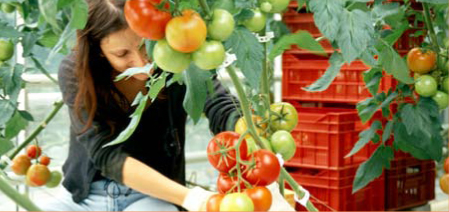 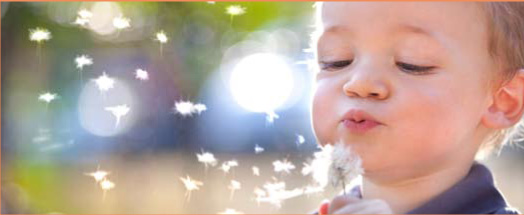 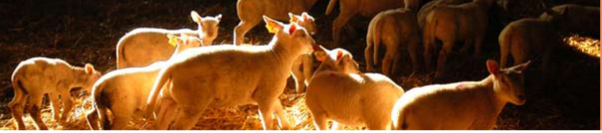 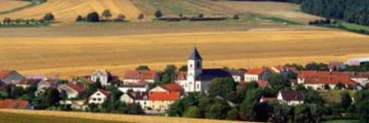